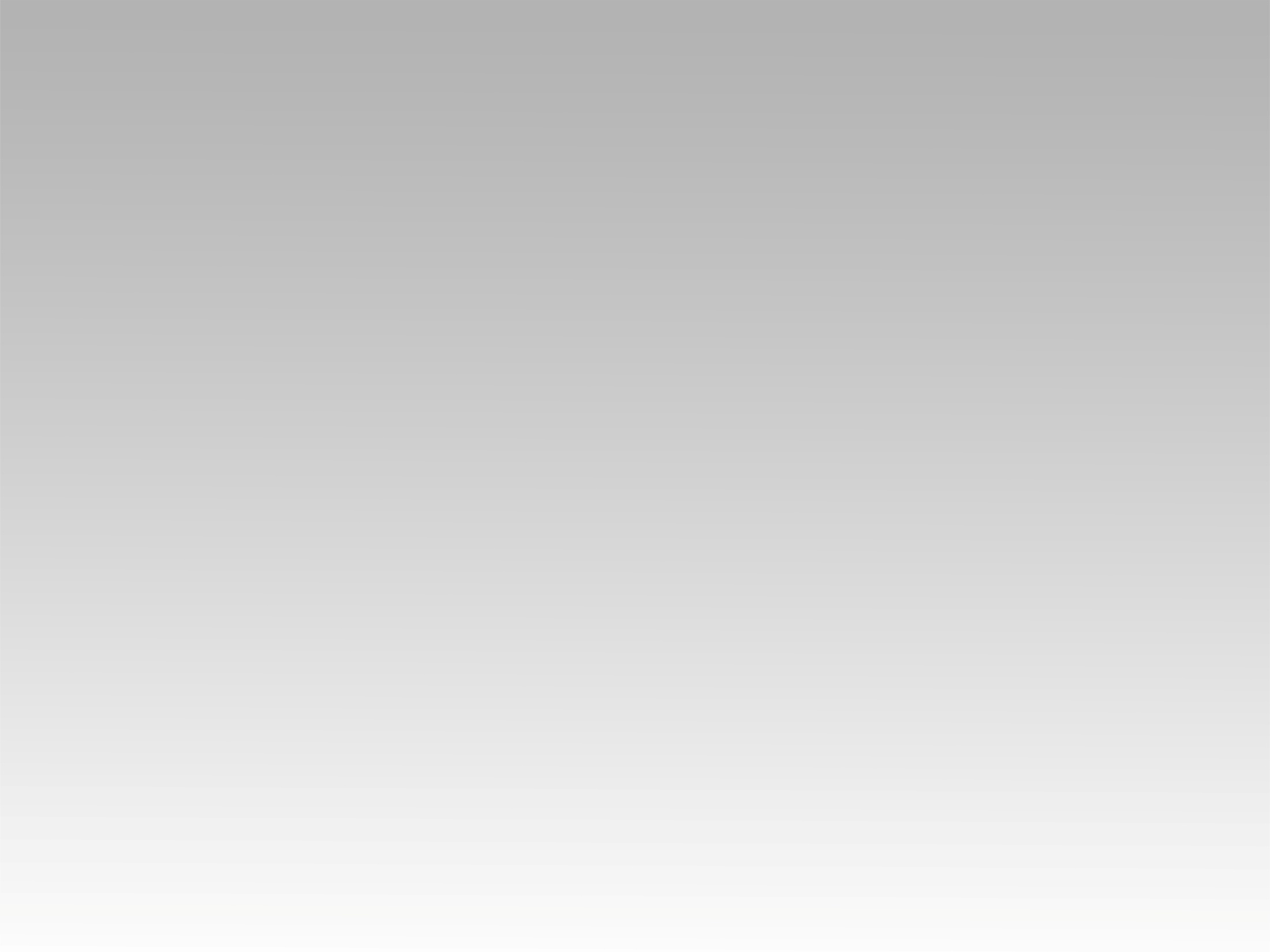 تـرنيــمة
هنسبحك وهنهتف لإسمك
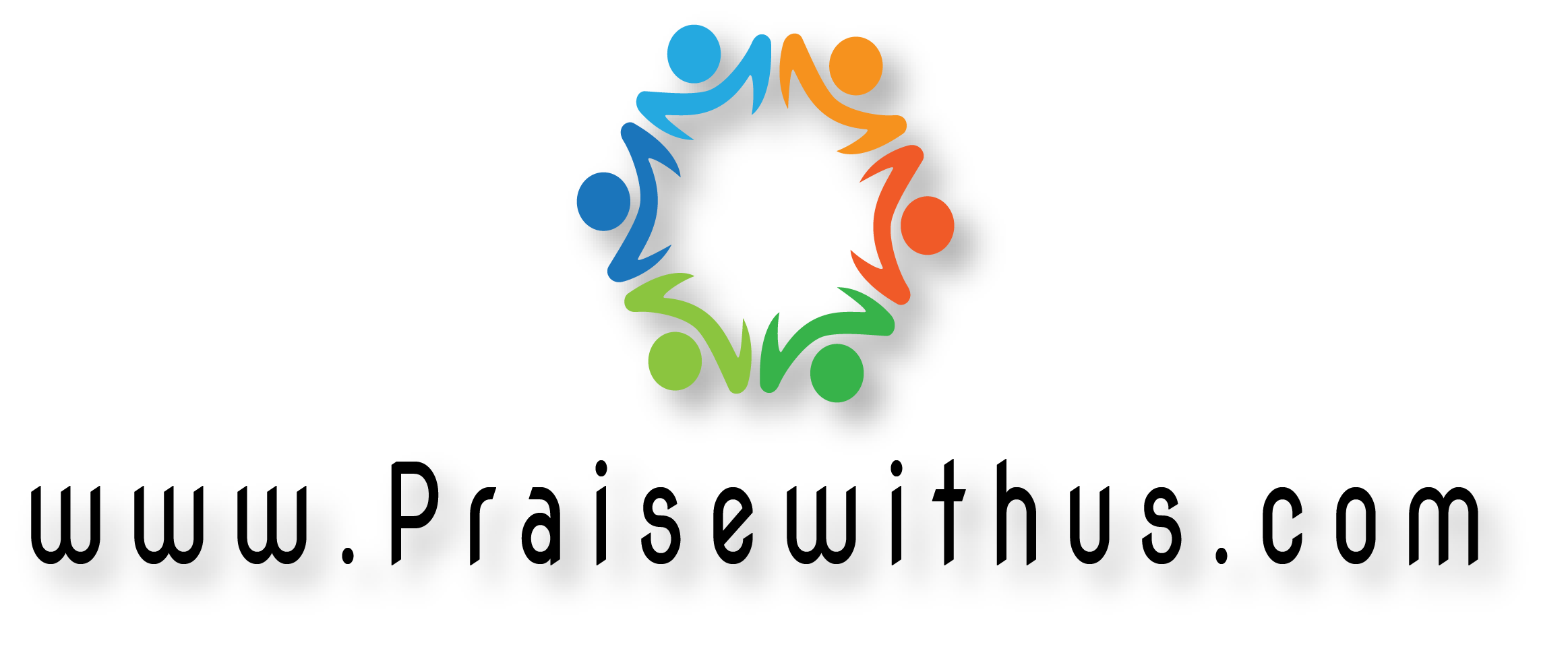 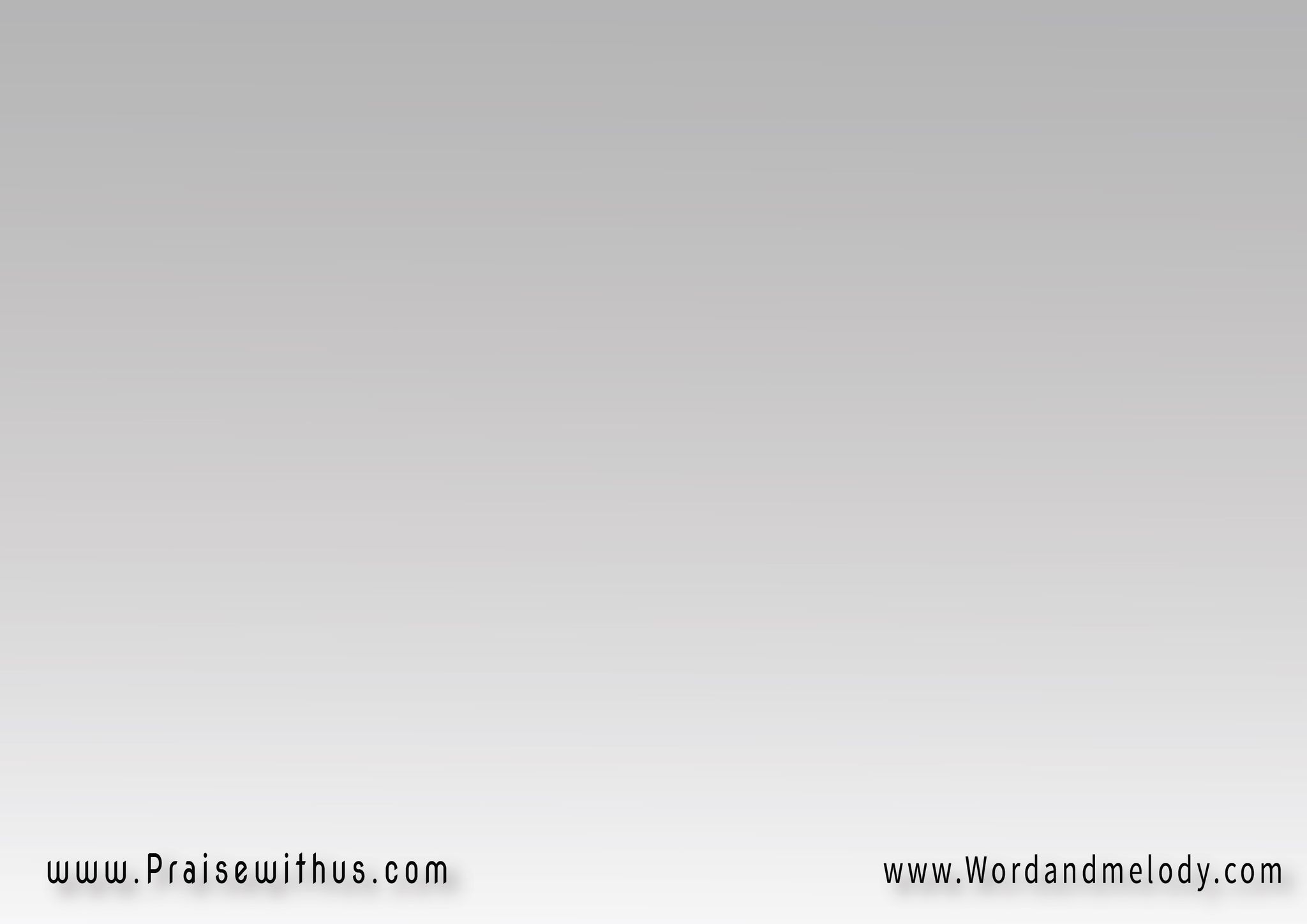 هنسبحك وهنهتف لإسمكهنمجدك وهنرفع شخصكيا مغطينا انت بدمكيا مدفينا ربي بحضنك
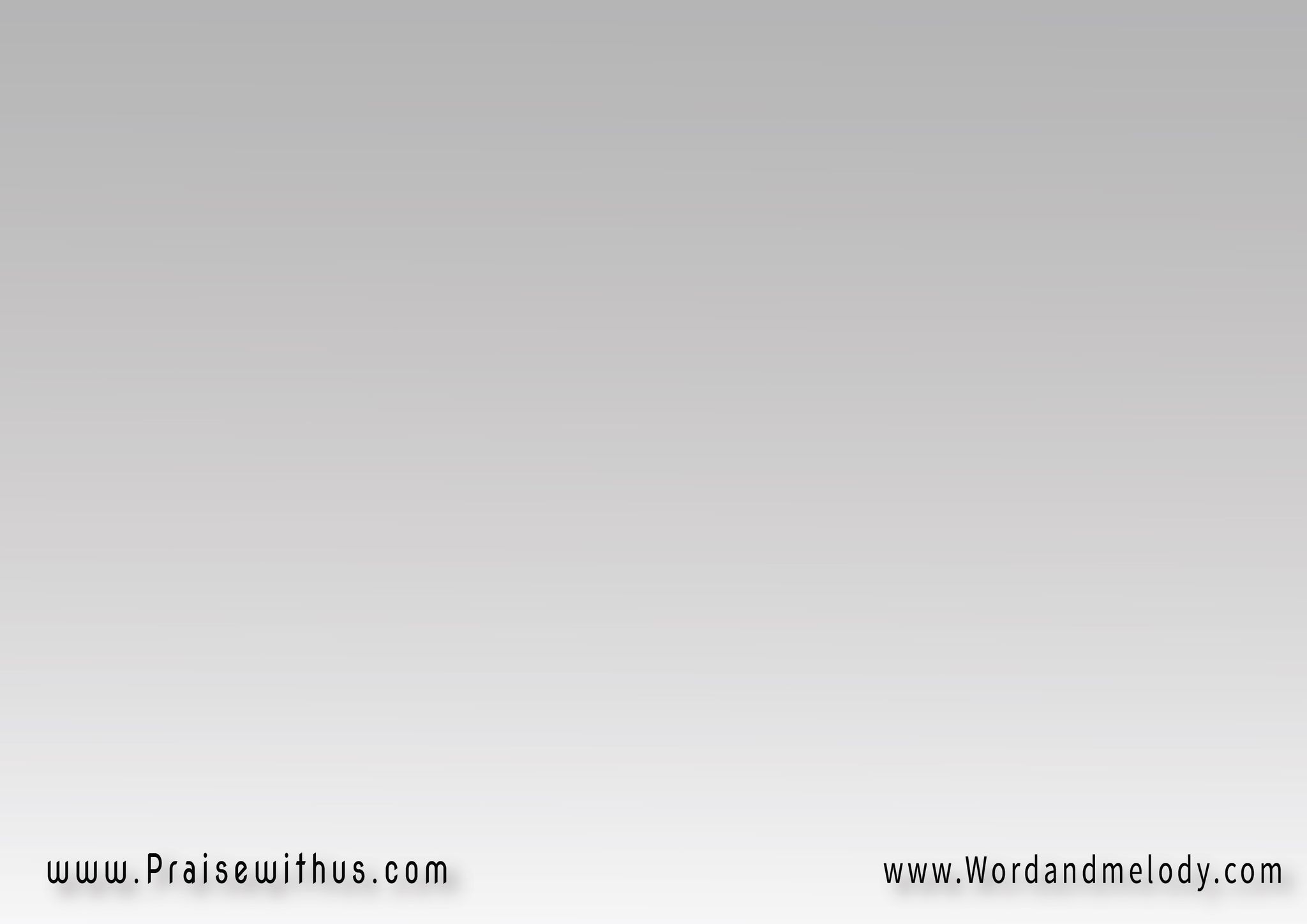 انت العالي وليك السلطانروحك كاشف عمق الإنسانارفعنا من شر الأحزاندا بكلمتك الكل كــــان
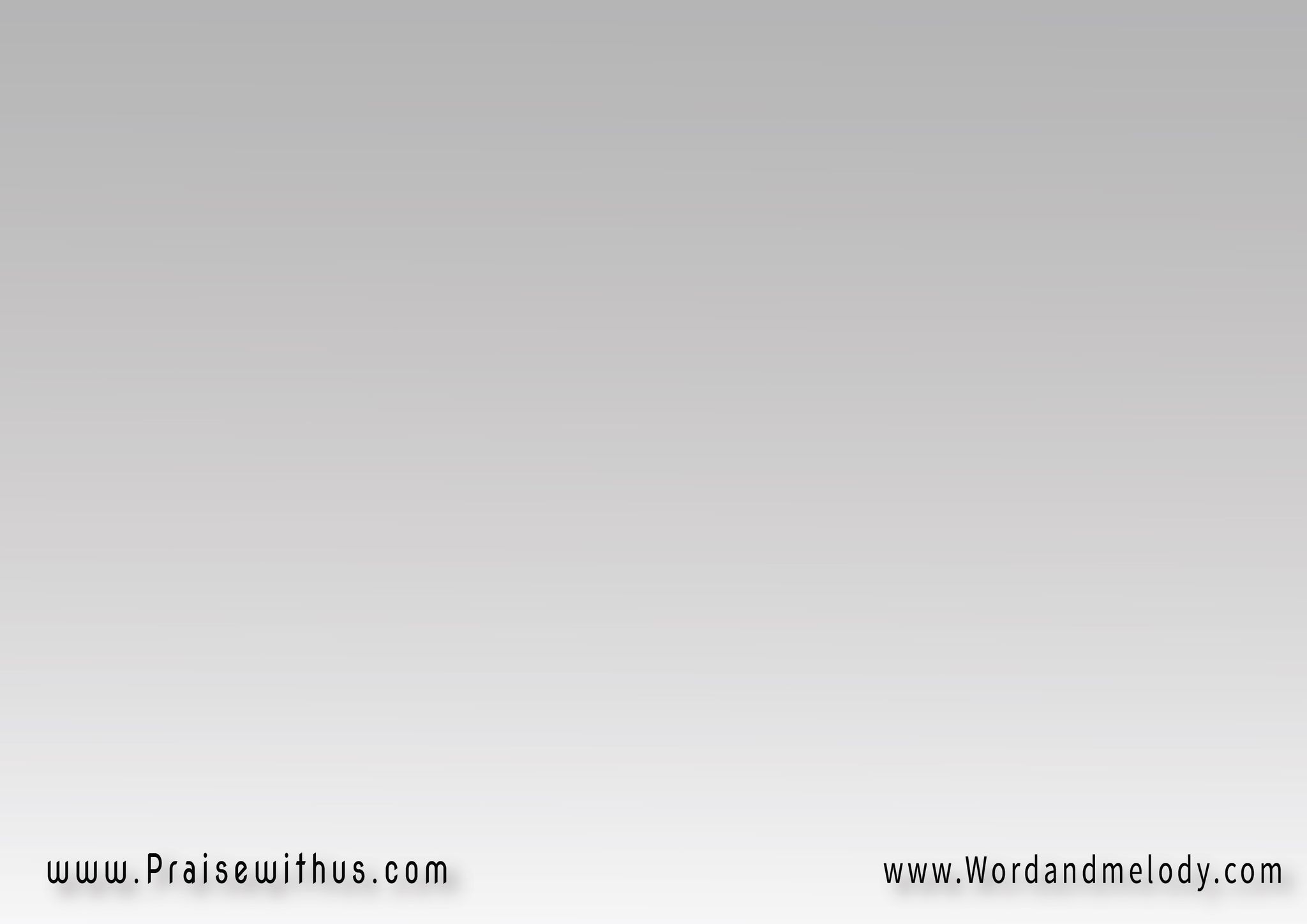 وحده العالي وليه السلطانروحه بيكشف عن الإنسانيرفعنا من شر الأحزاندا بكلمته الكل كــــــان
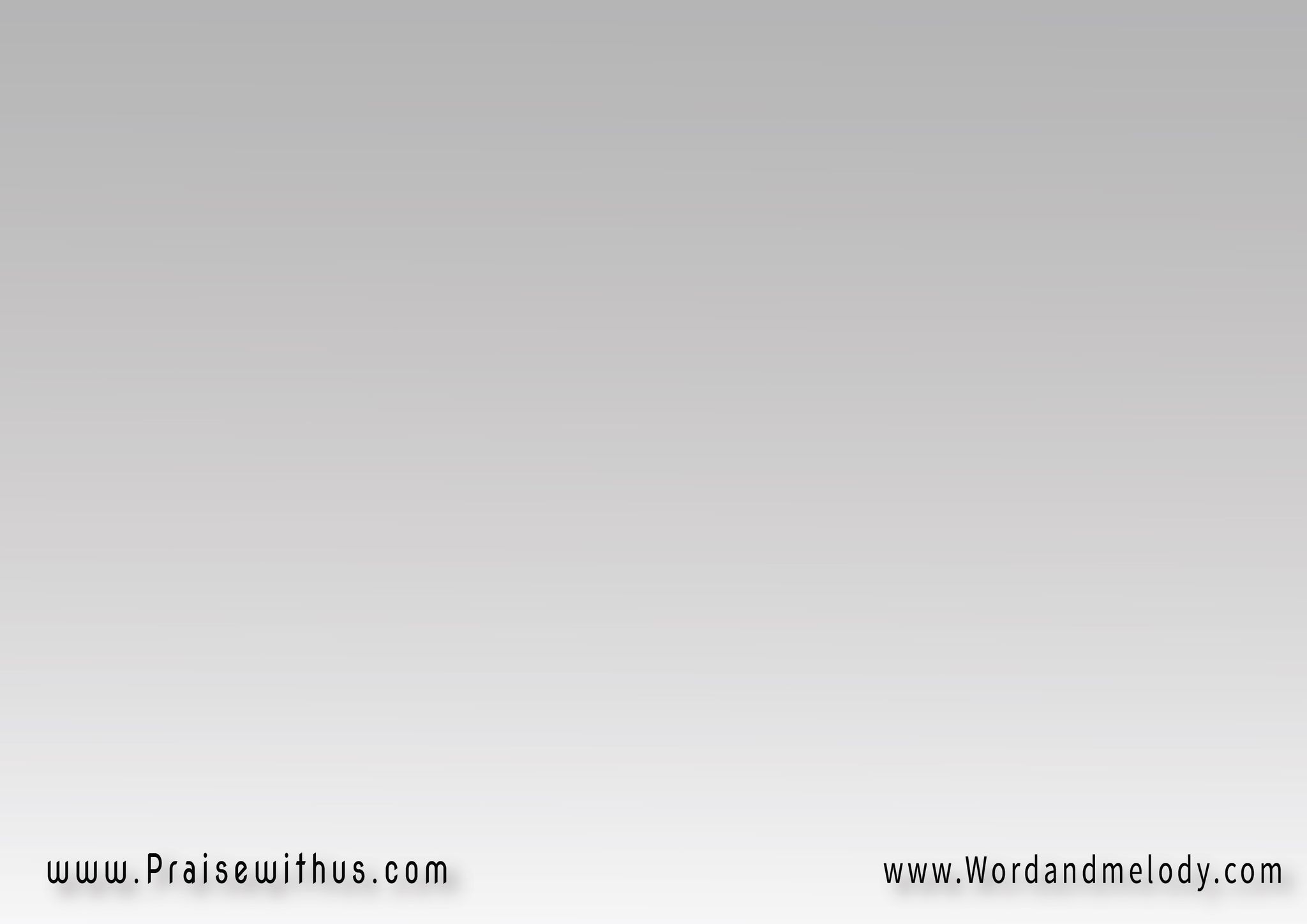 انت العالي وليك السلطانروحك كاشف عمق الإنسانارفعنا من شر الأحزاندا بكلمتك الكل كــــان
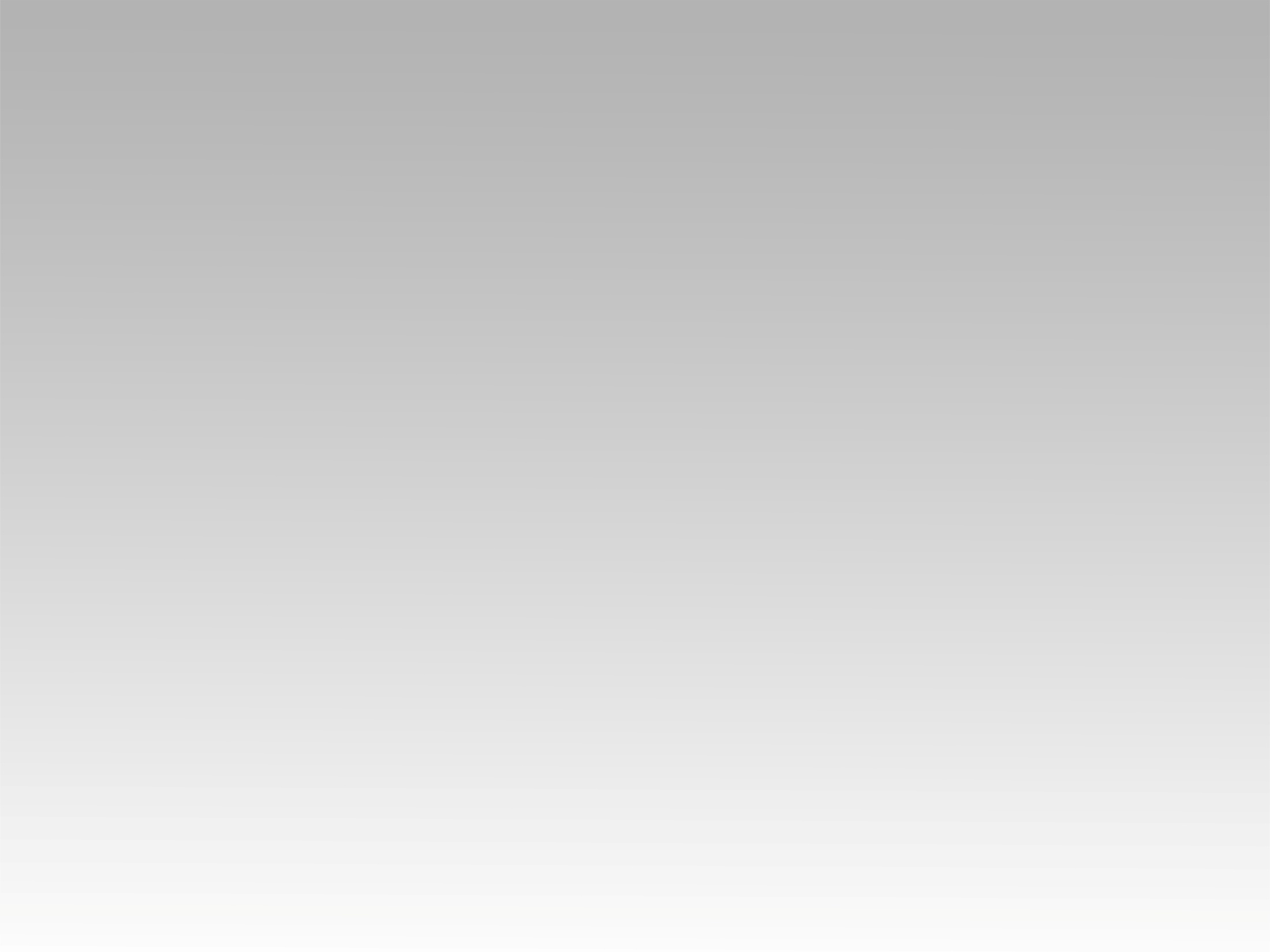 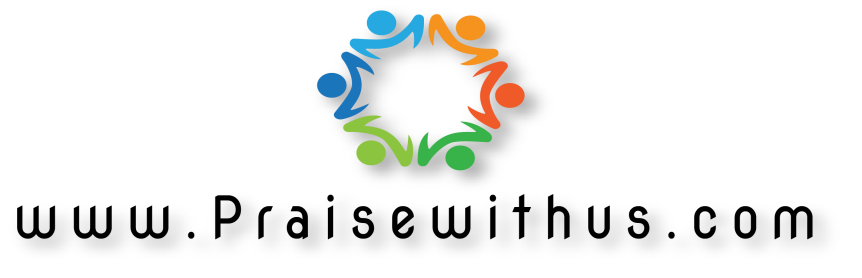